Mangling Packets on the Fly With Divert Sockets
How to Hack a Cisco Router ACL
Use Case
Connect to a server in your university dorm room from a class room to retrieve files. The university does not have a stateful firewall but uses router ACLs on the dorm network

Kary, turn the volume back down
Objective
Connect to a web server behind a router ACL

Caveat: You control the server and have made modifications to it
Is This Hacking?
I don’t know! But it’s cool n fun to do!
Things To Know
TCP Handshake
TCP Header Flags
Host Firewalls
Divert Sockets
Programming / Scripting
Cisco ACL Format
“Established” Keyword
ACL
access-list 101 permit icmp any any
access-list 101 permit tcp any any established
access-list 101 deny tcp any any
Established?
Denies packet if only the SYN flag is set

Let everything else in!

Is this correct? We’ll see
TCP Header
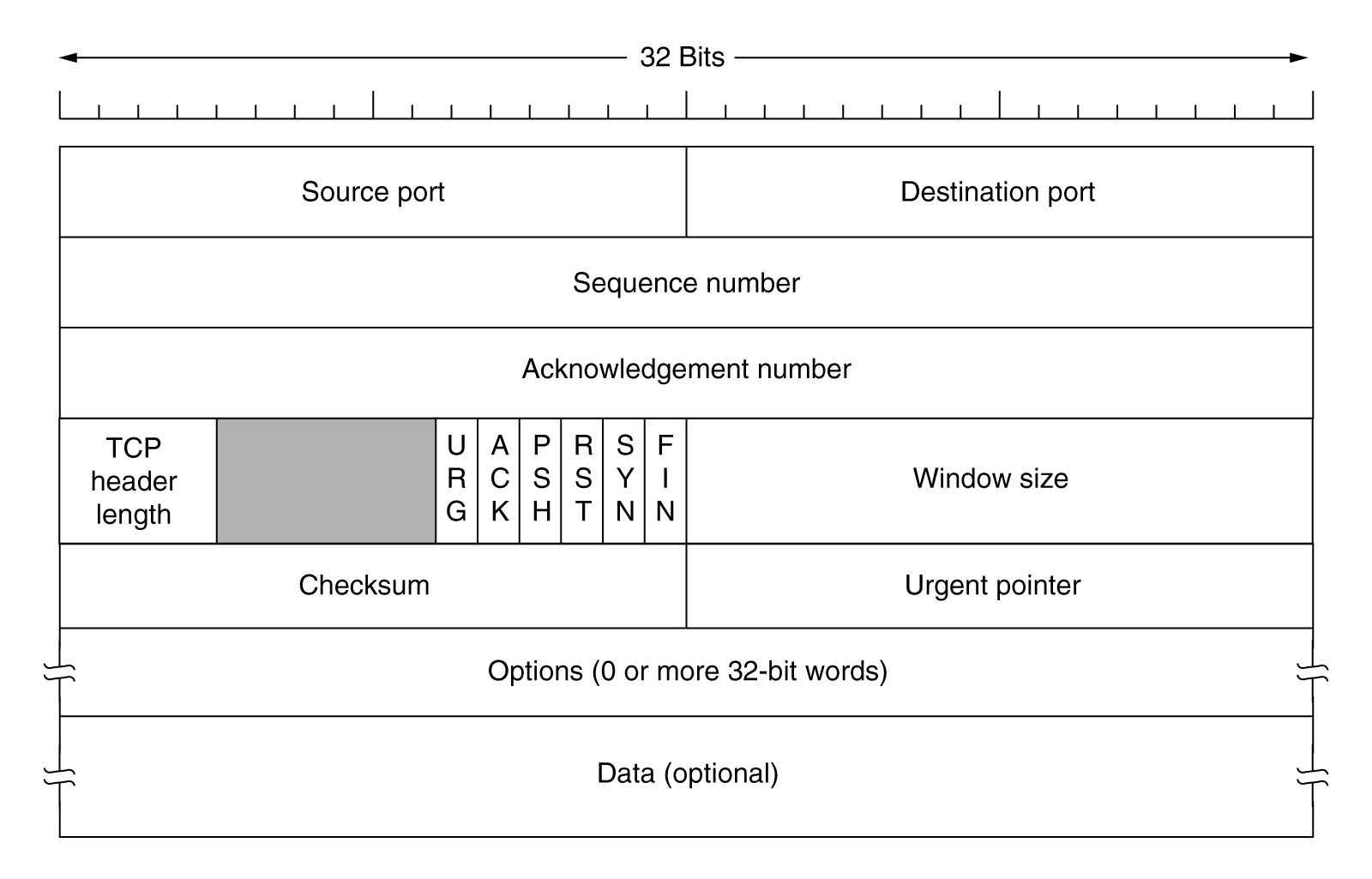 Testing
Demo with hping
Hping is a packet crafting cmd line utility
Objective
How are we going to get around the ACL?
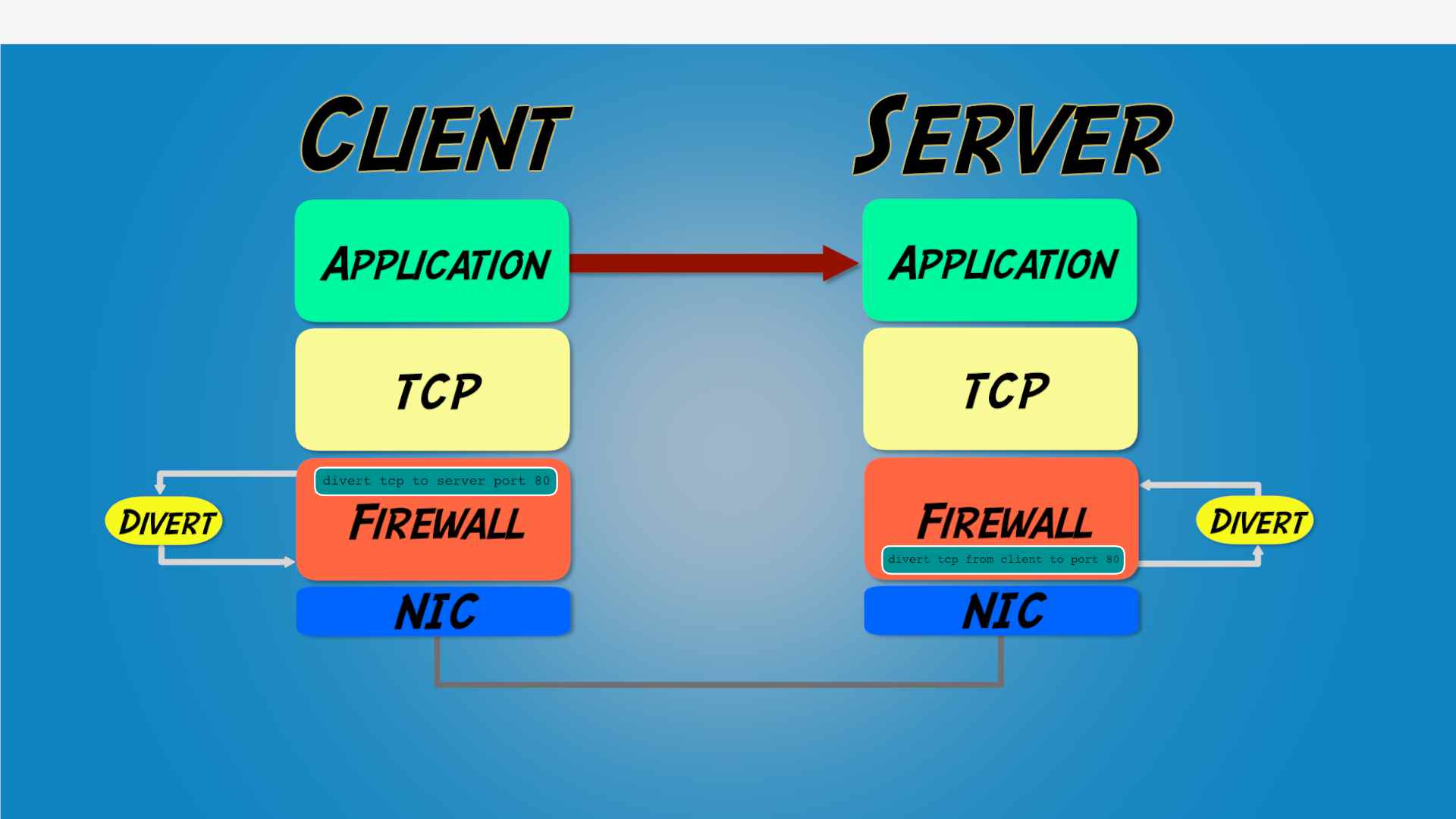 Divert Sockets
Divert Sockets
Bound to a local port
Program runs in user space
Big performance hit
Packets are redirected from host firewall
Packets dropped if nothing listening on port
Scripts
Client perl script
Check for SYN flag
Change to RST/ACK

Server perl script
Check for RST/ACK flags
Change to SYN
Web Server
Let’s make it happen!
We did it!
Q & A
Any questions?
Contact
Fill out the survey!

kary@packetbomb.com
@packetbomb
Packetbomb.com